情報モラル教育
第14話 返信がとまらない
14.返信がとまらない
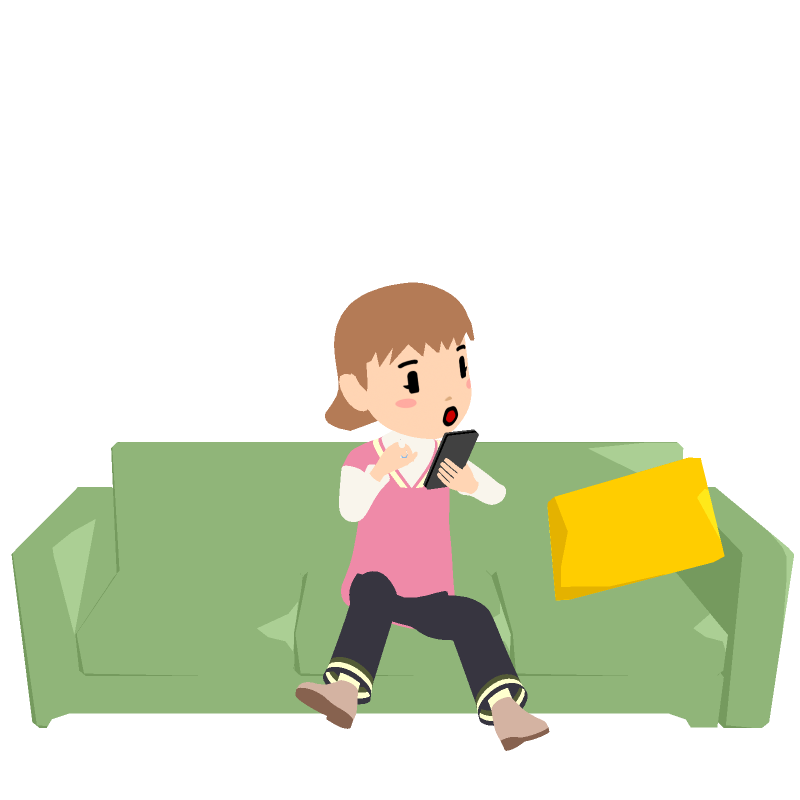 美波さんがお友達にSNSでメッセージを送ると、すぐに返信がきました。やり取りをしているうちに、晩ごはんの時間になりましたが・・・。
はーい。
♪～
ごはんよー
美波（みなみ）さん
14.返信がとまらない
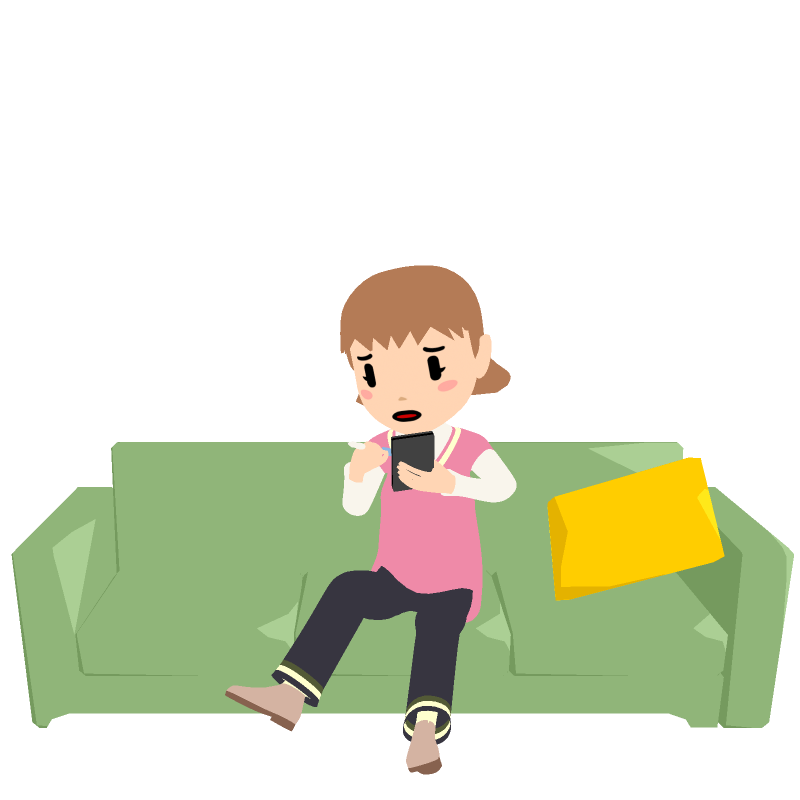 お友達から返信がすぐ来るので、なかなかSNSを
やめられません。
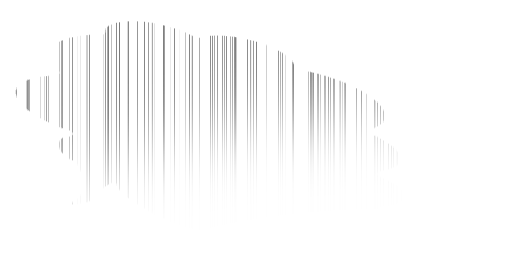 ♪～
行かなきゃ・・・
でも・・・
♪～
♪～
ごはん
だってば！！
14.返信がとまらない
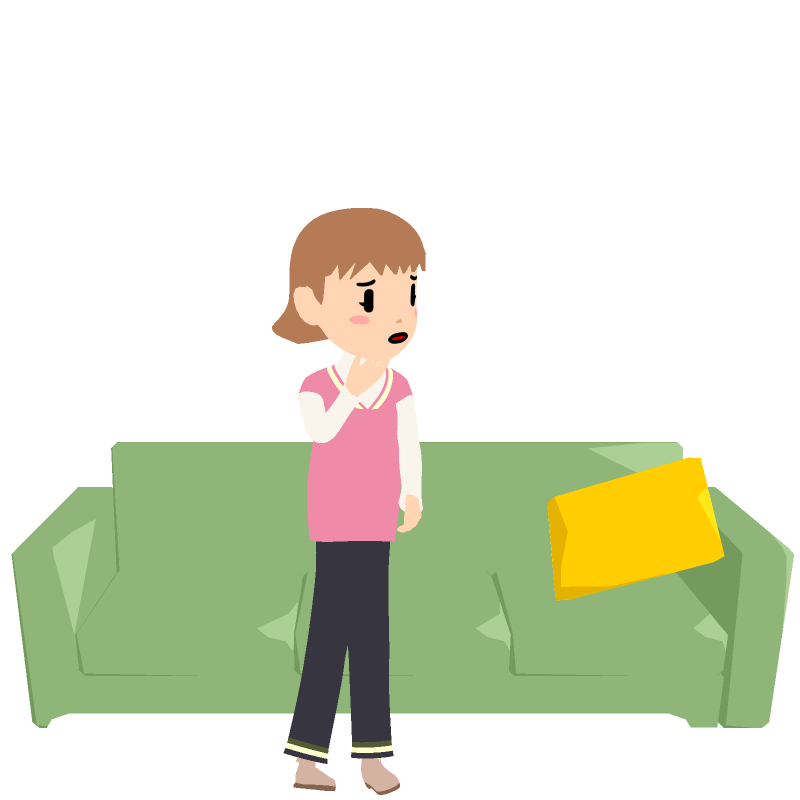 とうとう家の人に怒られてしまいましたが、その間も、SNSが気になってしまいます。
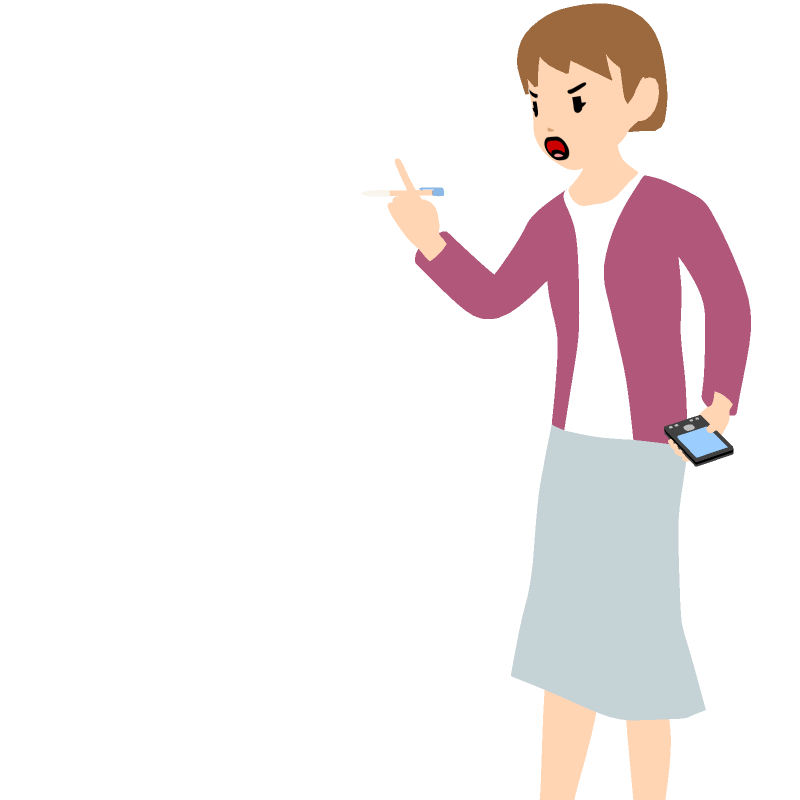 呼んだらすぐ
来なさい！
通知が
なってる・・・
♪～
♪～
♪～
14.返信がとまらない
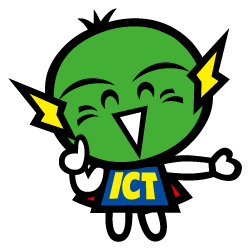 何がいけなかったのか
一緒に考えてみよう！
12
1
11
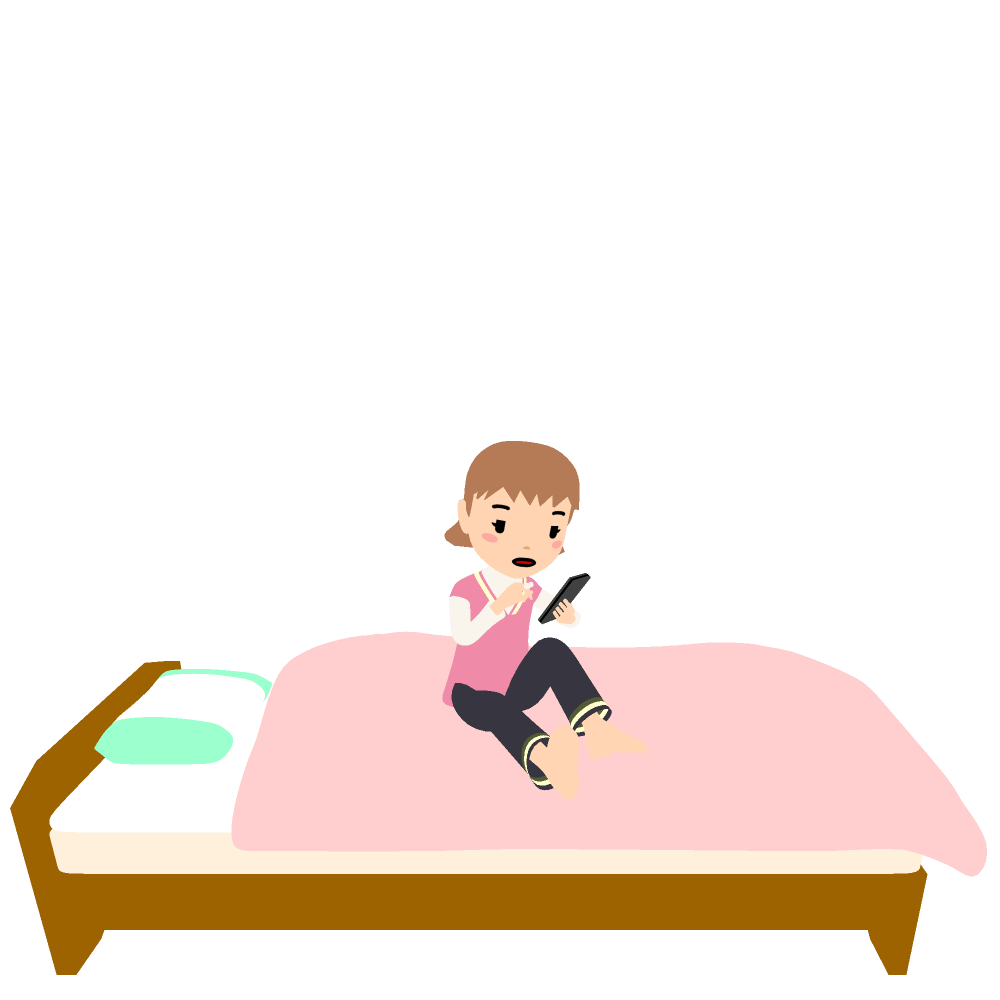 10
2
9
3
SNSは自分のペースで楽しむもので、すぐ返信しなければならないものではありません。
しかし最近は、返信がおそいときらわれてしまうのでは、などの不安から、よふかししたり、スマートフォンからはなれられない人もふえています。
4
8
7
5
6
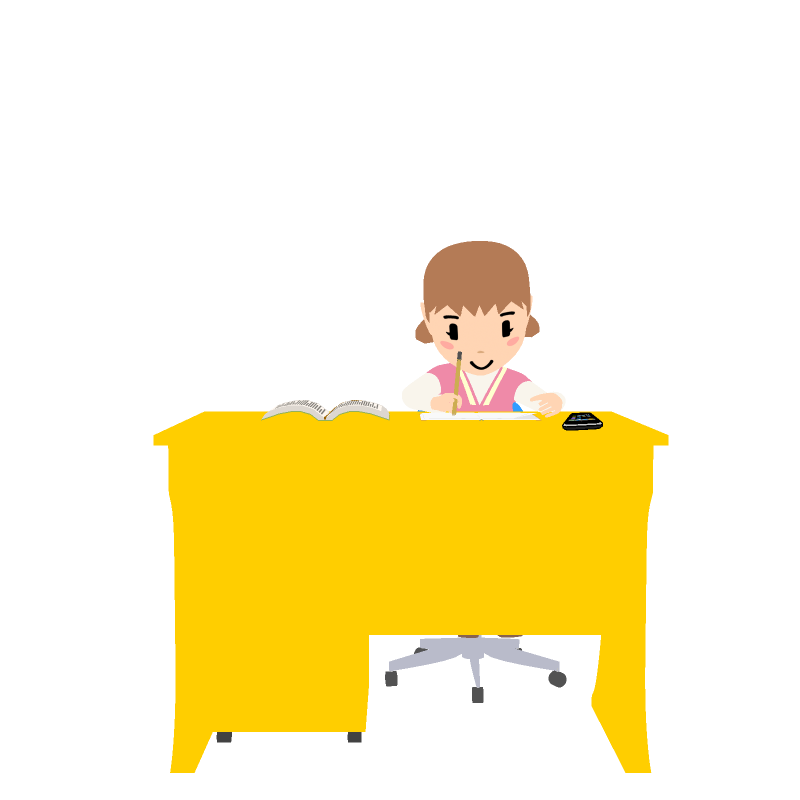 ♪～
あとで
確認しよう
誰でも、ずっとSNSを見ていることはできません。
すぐに返信が来なくても気にしない、大事なことは電話で話すなど、家の人やお友達同士でより良い使い方を話し合って、SNSを快適に利用しましょう。
♪～
14.返信がとまらない
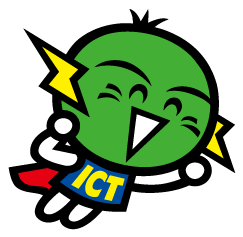 SNSの返信が遅くなるのは、決して悪いことではありません。
お友達との会話の他にも、生活には大切な時間がたくさんあります。それぞれ事情があることを忘れず、適切な時間を守って、SNSを利用しましょう。
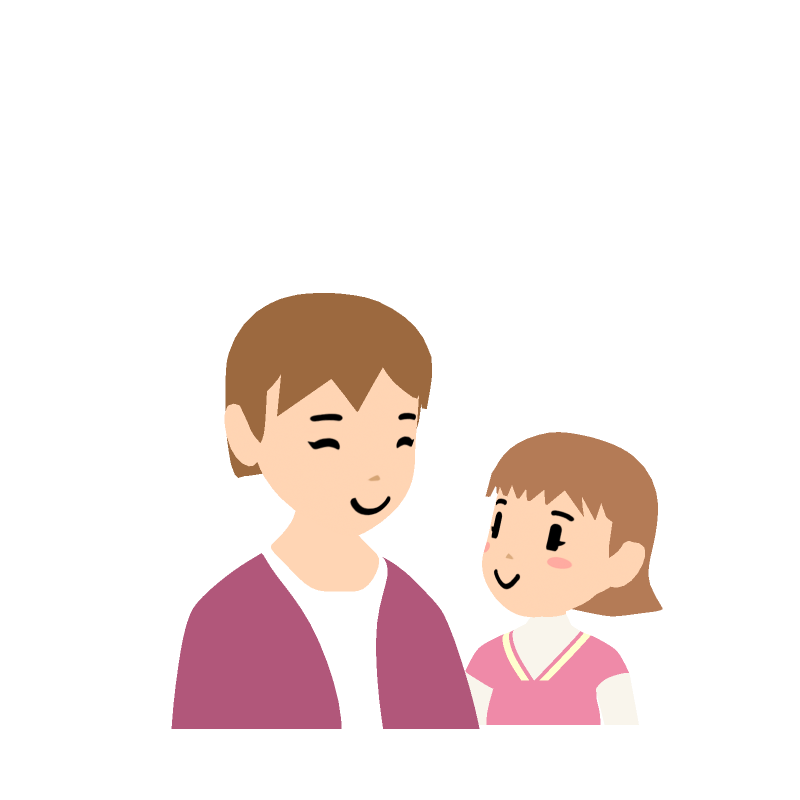 すぐに返信が
こなくても
大丈夫